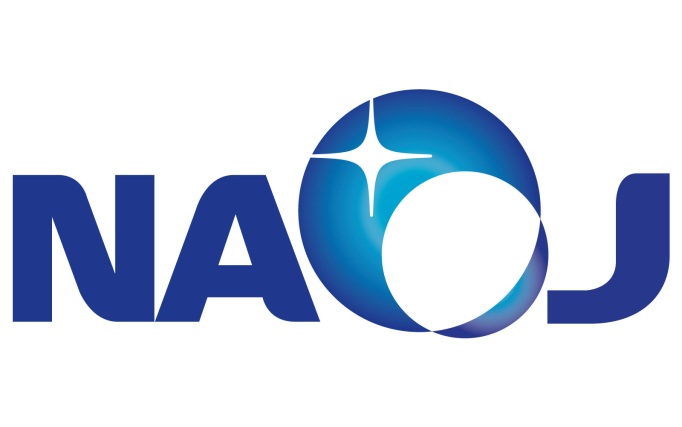 宇宙科学シンポジウム   
  (2013年 1月8-9日, 宇宙科学研究所)
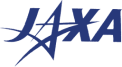 安東正樹 (国立天文台) + DPFワーキンググループ
こがた　       　じゅうりょくは　　       かんそくえいせい     でさいご　 ぱすふぁいんだー
小型重力波観測衛星（DPF）
地球重力場の観測
重力波の観測
衛星を用いた 地球重力場観測.
時空の歪みが波となって伝わる「時空のさざなみ」.
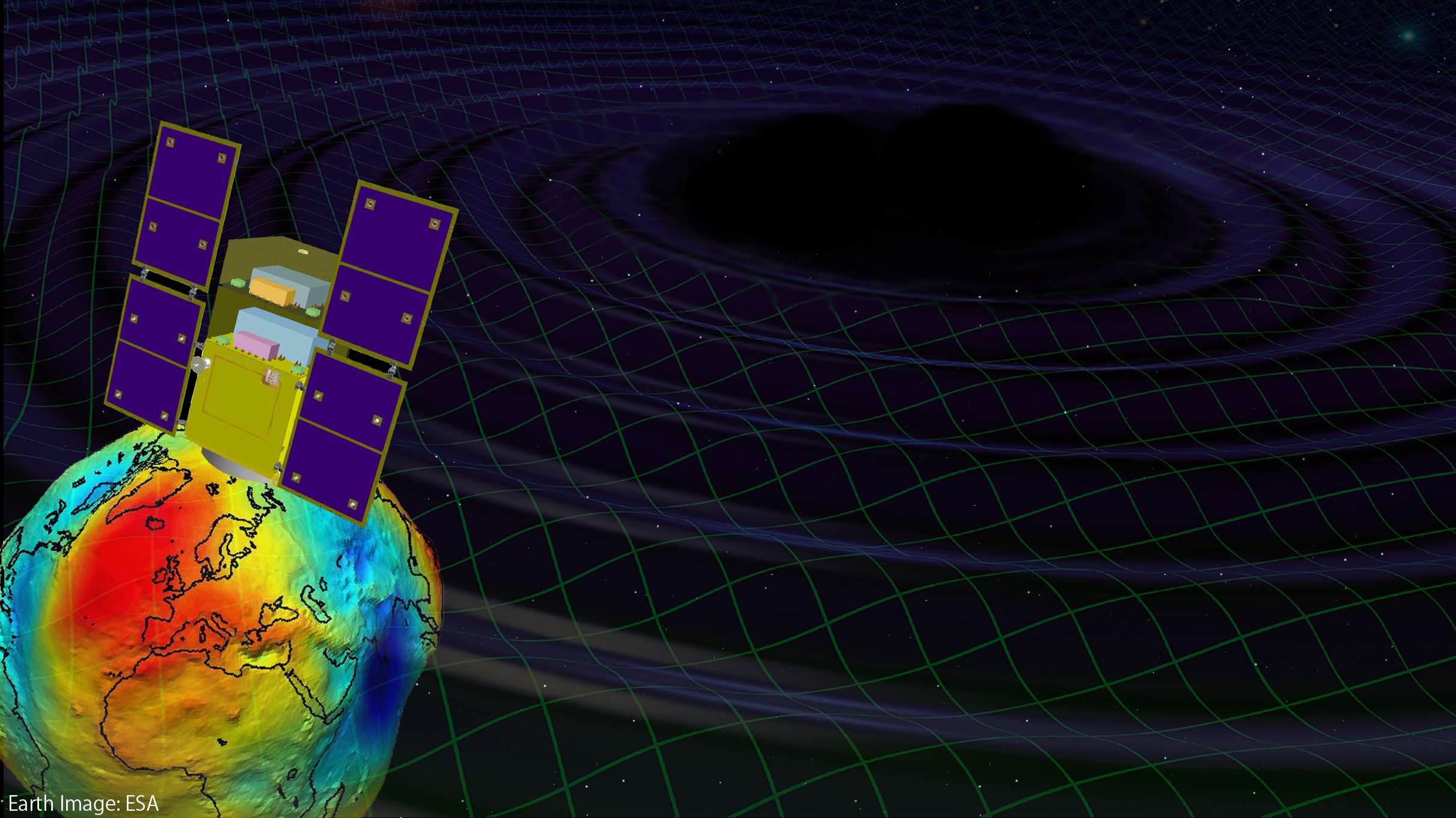 ・地球の正確な形状を知る.
・陸水の季節変動など.
イラスト/ 
Tom Haruyama
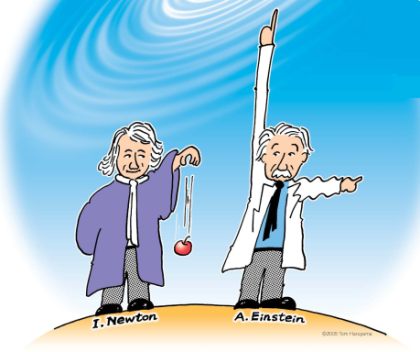 ・重たい天体の激しい運動から放射.
   (ブラックホール連星の合体など)
・強い透過力:　途中の物質によって
 　　   ほとんど散乱・吸収されない.
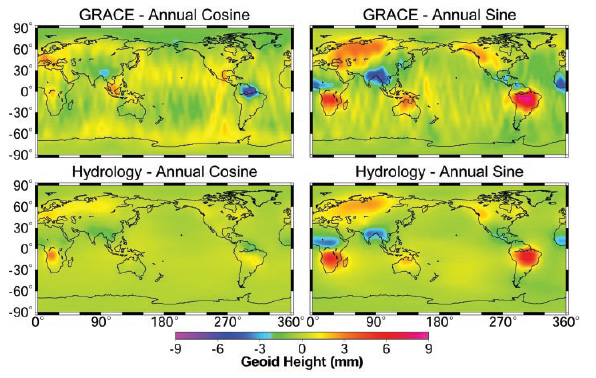 地球環境のモニタ
・国外ミッションを超える性能.
・国際観測網への貢献.
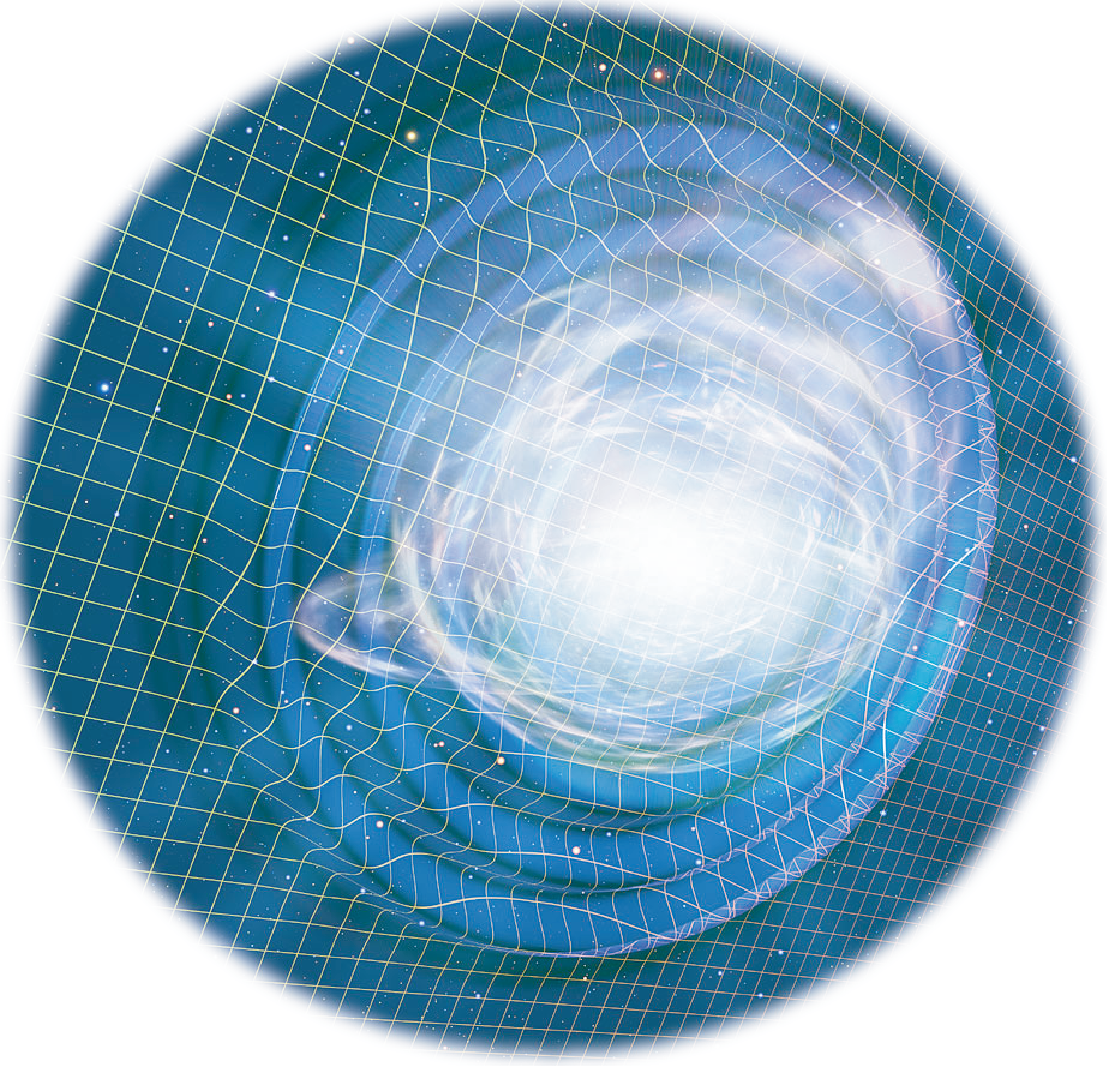 宇宙を見る新しい目
GRACE(NASA) で
  観測された季節変動  
  陸水の移動のモニタ.
・他の天文観測では得られない情報.
・激しい天体現象の内部や,
  宇宙が出来た直後を直接観測!!?
小型科学衛星で, 
   科学的成果の創出を目指す!!
超新星爆発　のイメージ図
　　(イラスト/ KAGAYA)
でさいご　　　　　　　ぱすふぁいんだー
重力波観測衛星 DPF (DECIGO Pathfinder)
目的
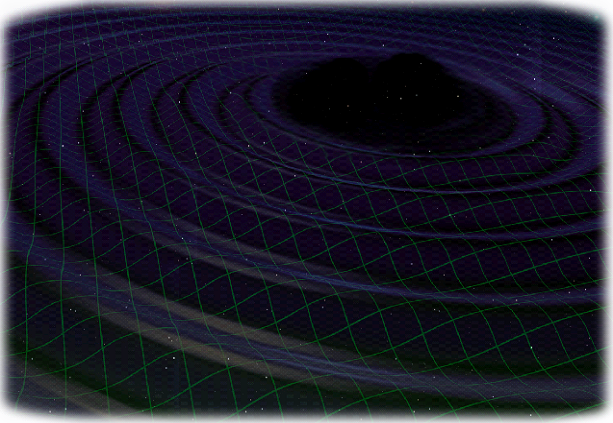 宇宙と地球の観測
　・銀河中心でのブラックホール合体.
　・地球の重力場変動.
重力の効果だけを見たい.
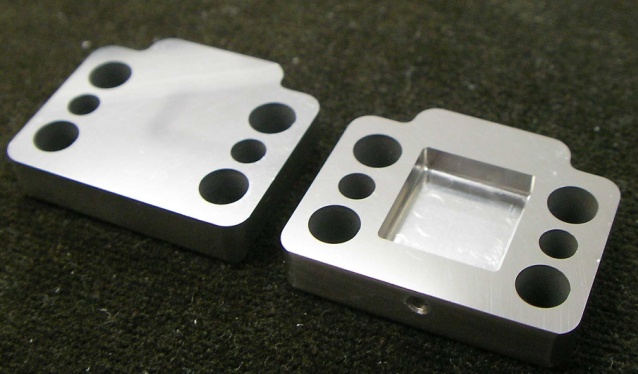 ミッションスラスタ
振動・磁場変動・温度変動
  　　　の影響を避ける設計.
衛星の変動・姿勢
　  を安定に制御.
低雑音スラスタ 試作品
     (JAXA/ISASなど)
安定化レーザー光源
先端宇宙技術の実証
 ・将来の宇宙重力波望遠鏡の技術.
 ・宇宙精密実験室としての技術.
干渉計にレーザー光を供給.
中央処理計算機
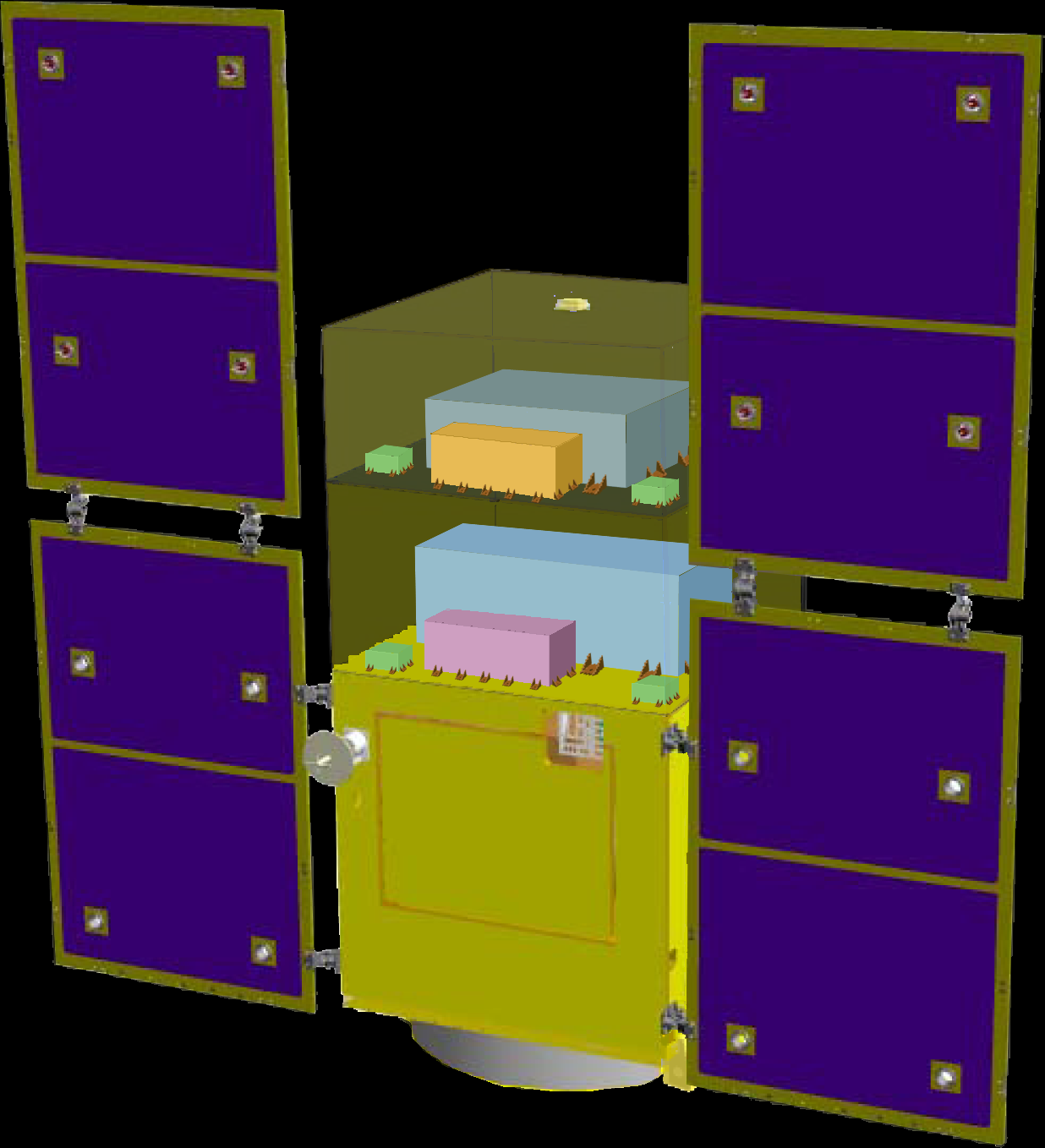 信号処理・記録.
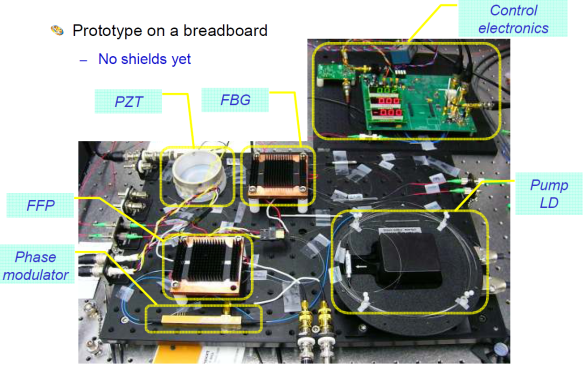 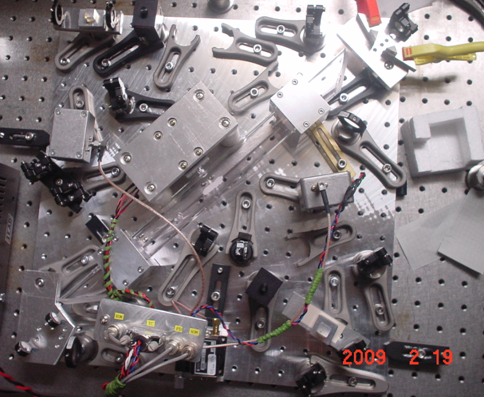 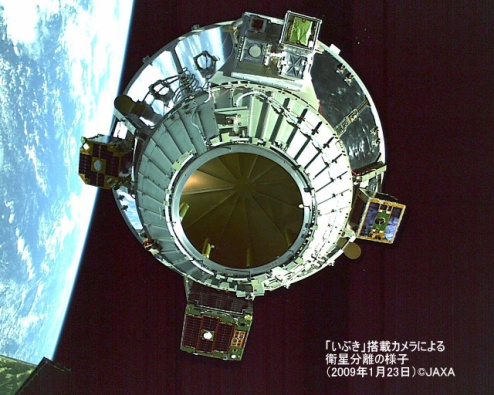 レーザー光源 試作品
   (NASA/ゴダード)
安定化システム 試作品
     (電気通信大など)
主な仕様
SDS-1/SWIM
   による宇宙実証
(JAXA, 東大, 京大)
試験マス・レーザー干渉計
大きさ： 90x90x180 cm 程度.
重量：    400kg 程度.
軌道：   地球周回軌道 高度500km.
搭載ミッション機器:
    試験マス (2つ), レーザー干渉計,
    安定化レーザー光源, 低雑音スラスタ.
重力・重力波観測の中心部.
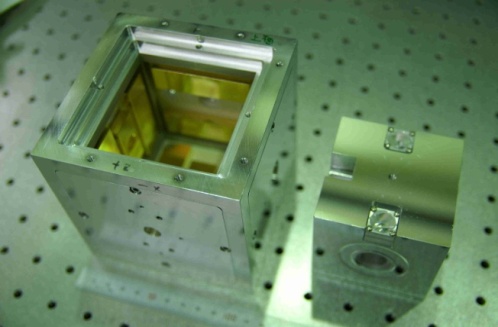 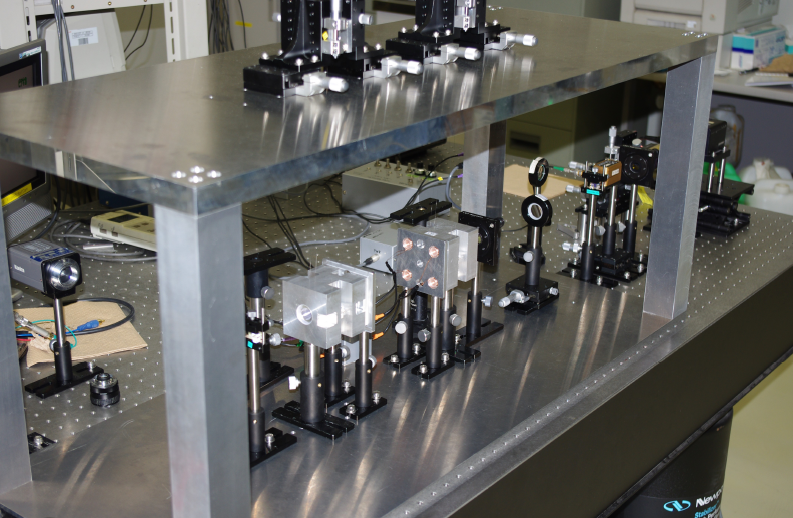 太陽電池
   パドル
小型科学衛星
      標準バス
試験マス 試作品
   (国立天文台)
レーザー干渉計 試作品
(東京大, 国立天文台など)
1m
JAXA小型科学衛星として2015/16年頃の実現を目指す.
でさいご
将来計画： DECIGO
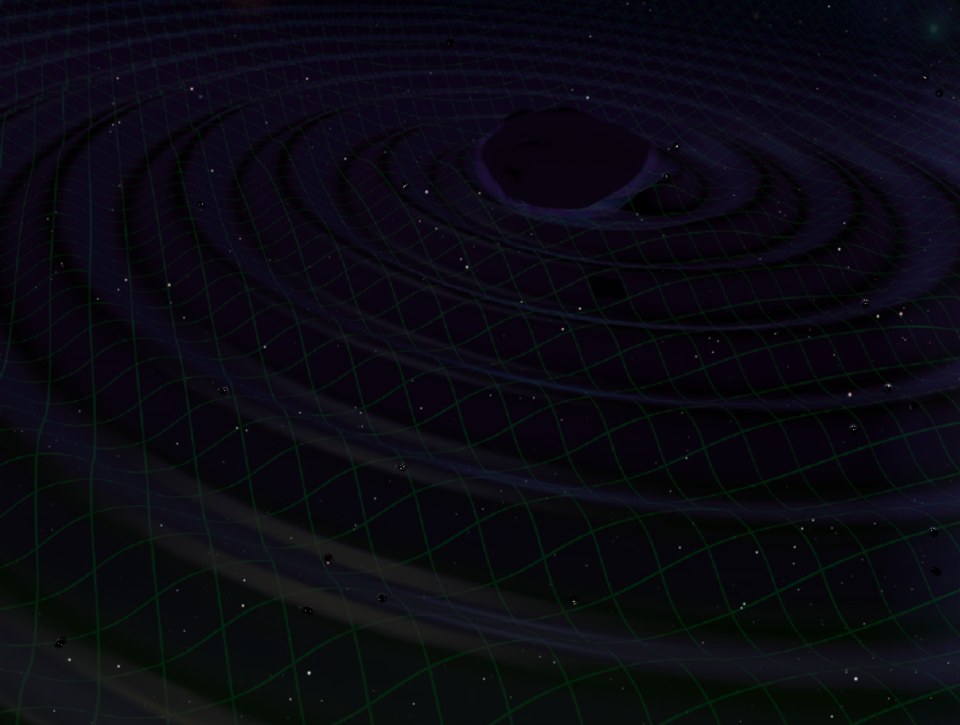 3機の宇宙機による,
　大きさ1000kmの
　　　レーザー干渉計.
DECIGO実現へのロードマップ
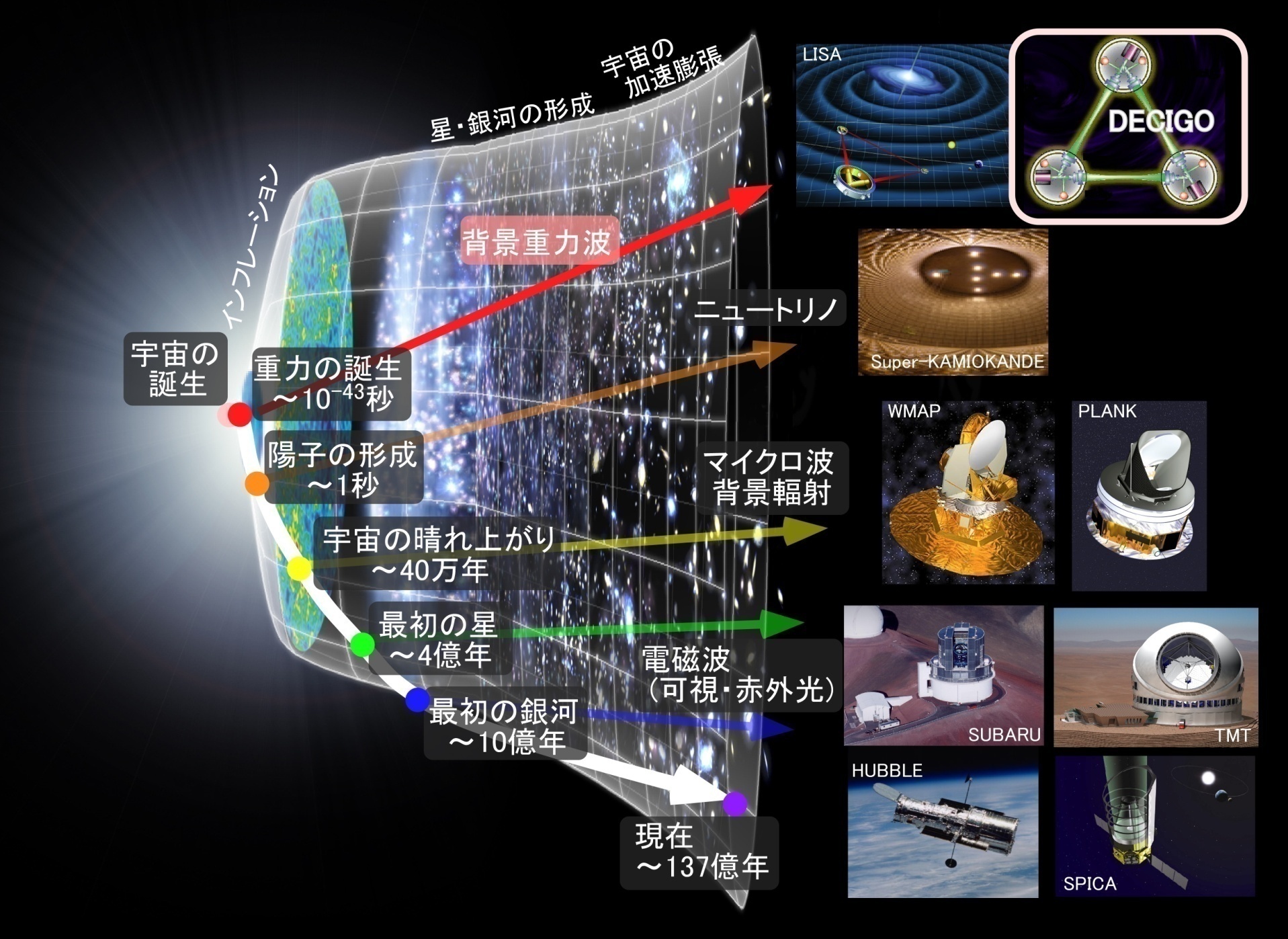 2009
～ 2015
～2021
～2027
西暦
DECIGO Pathfinder (DPF)
DECIGO
Pre-DECIGO
SWIM/SDS-1
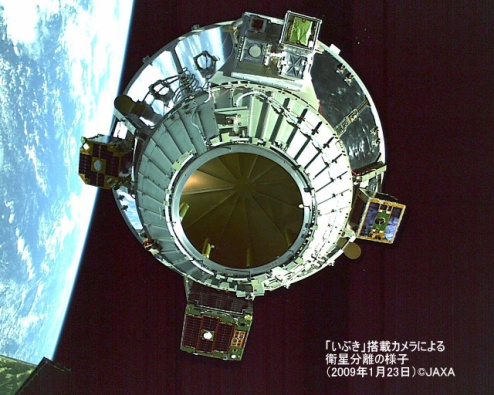 (2027年頃の実現を目指す)
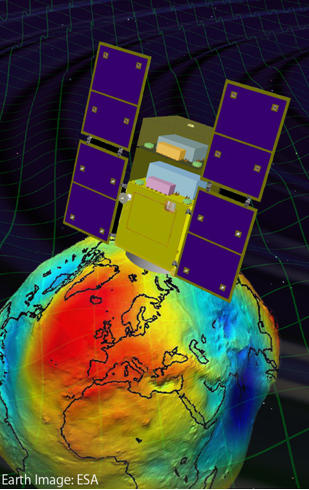 初期宇宙からの重力波.
小型モジュール
による宇宙実証
(信号処理・
  試験マス制御)
重力波天文学
初期宇宙の観測
フォーメーションフライト
重力波の観測
小型科学衛星 1機
による総合宇宙実証
宇宙創生の謎に迫る!!